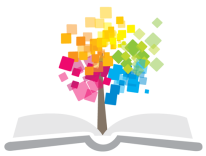 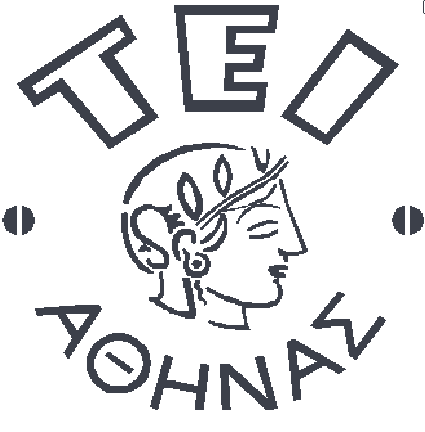 Ανοικτά Ακαδημαϊκά Μαθήματα στο ΤΕΙ Αθήνας
Τουρισμός και Αερομεταφορές
Ενότητα 8: Σχέδιο Τιμολόγησης και διακανονισμού της ΙΑΤΑ
Δρ. Βασιλική Κατσώνη, Επίκουρος Καθηγήτρια ΤΕΙ Αθήνας
Τμήμα Διοίκησης Επιχειρήσεων/Κατεύθυνση Διοίκησης Επιχειρήσεων και Επιχειρήσεων Φιλοξενίας
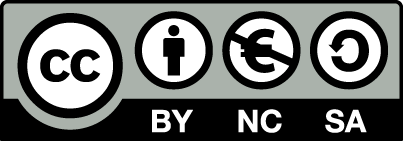 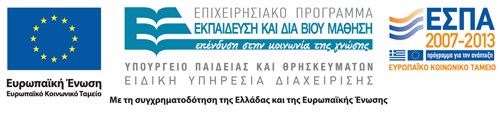 Σχέση και ροή επικοινωνίας μεταξύ των πρακτόρων, της ΙΑΤΑ και των αερογραμμών
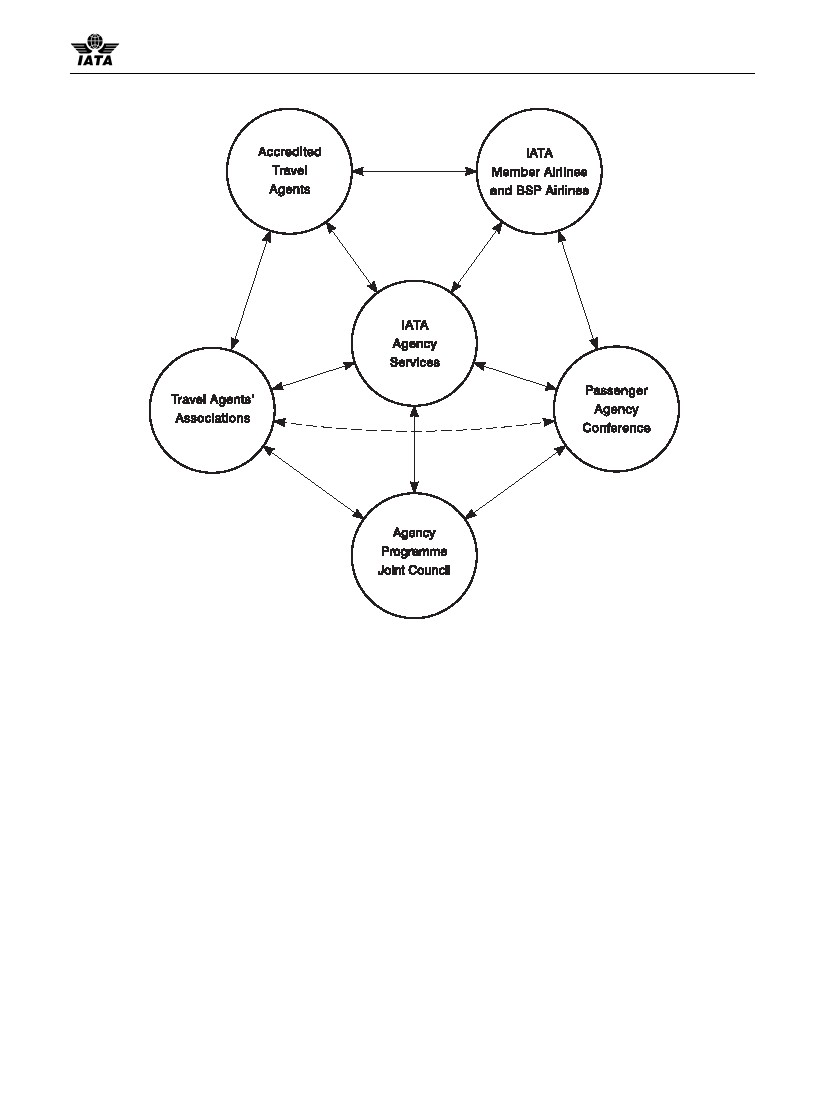 1
Διαδικασία αιτήσεων 1/2
Ένας αιτών μπορεί να αναγνωριστεί ως πράκτορας της ΙΑΤΑ και συνεπώς να διοριστεί ως αντιπρόσωπος αερογραμμών, εφ’ όσων ανταποκρίνεται στα προσόντα και στα κριτήρια που περιγράφονται στους κανόνες αντιπροσωπειών πωλήσεων (Sales Agency Rules) και να εκτελεί μια συμφωνία αντιπροσωπειών.
2
Διαδικασία αιτήσεων 2/2
Συγκεκριμένα ελάχιστα κριτήρια απαιτούνται για να είναι επιτυχημένη μία αίτηση. 
Λειτουργικός χώρος.
Ασφάλεια των λειτουργικών χώρων.
3
Σχέδιο Τιμολόγησης και διακανονισμού της ΙΑΤΑ (BSP)
Το σχέδιο τιμολόγησης και διακανονισμού είναι ένα ακριβές και σωστά δοκιμασμένο σύστημα το οποίο απλοποιεί τις διαδικασίες πώλησης, αναφοράς και εμβασμάτων για τα εγκεκριμένα πρακτορεία πωλήσεων της ΙΑΤΑ.
Το κύριο χαρακτηριστικό του σχεδίου αυτού είναι το πρότυπο έγγραφο κίνησης το οποίο χρησιμοποιείται από τους εγκεκριμένους πράκτορες της ΙΑΤΑ για λογαριασμό των αντιπροσωπευτικών αεροπορικών εταιρειών που συμμετέχουν.
Μέσω της εισαγωγής στο σχέδιο τιμολόγησης και διακανονισμού, και οι αερογραμμές αλλά και οι πράκτορες βελτιώνουν το πρότυπο σύστημα τους ενώ παράλληλα  σώζουν χρόνο, προσπάθεια και φυσικά χρήματα.
4
Οφέλη από τη χρήση του BSP για τους ταξιδιωτικούς πράκτορες
Η εξομάλυνση και η απλοποίηση των εργασιών.
Ο συγκεντρωτισμός της πηγής.
Απλοποιεί την γραφική εργασία και μειώνει τα μεγάλα κόστη.
Διευκολύνει και προτρέπει την χρήση των πιο μοντέρνων αυτόματων συστημάτων έκδοσης εισιτηρίων, εξοικονομώντας χρήμα και χρόνο.
Παρουσιάζει στον πελάτη ένα ελκυστικό και ευανάγνωστο εισιτήριο.
Απλοποιεί την εκπαίδευση του προσωπικού.
5
Οικονομικές συναλλαγές 1/3
Κώδικας για την πρακτική για τις πιστωτικές κάρτες και άλλες συναλλαγές που γίνονται κατά των εμπορικών συμφωνιών μιας αερογραμμής.
Η απόφαση 890 προνοεί για την εμπορική συμφωνία των αερογραμμών, χρησιμοποιώντας τη  συναλλαγή καρτών μεταξύ των πρακτόρων κάτω από συγκεκριμένους όρους εξουσίας και υποχρέωσης.
6
Οικονομικές συναλλαγές 2/3
Επί τόπου συναλλαγή 
Ο πράκτορας πρέπει να εξασφαλίσει ότι όλα τα στοιχεία της κάρτας αποτυπώνονται στον αποτυπωτή καρτών ή στον σαρωτή. Πρέπει να λάβει εξουσιοδότηση για κάθε συναλλαγή από την εταιρεία καρτών (Company Card) και συνεπώς να το καταγράψει στο αντίστοιχο μέρος στη φόρμα της χρέωσης και στο GDS PNR.
7
Οικονομικές συναλλαγές 3/3
Συναλλαγές χωρίς την παρουσία του κατόχου
Οι πράκτορες είναι υπεύθυνοι για το ποσό της συναλλαγής στις περιπτώσεις που ο κάτοχος της κάρτας δεν είναι παρών.
Ο πράκτορας συνιστάται, όπου είναι διαθέσιμο το GDS, να επικυρώνει τιμή επαλήθευσης της κάρτας (Card Verification Value, 3digit code)  σε όλες τις μη πρόσωπο με πρόσωπο συναλλαγές.
8
Τέλος Ενότητας
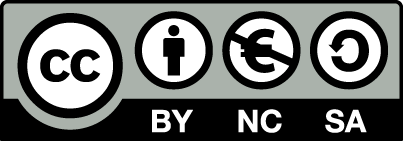 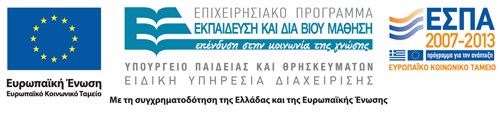 Σημειώματα
Σημείωμα Αναφοράς
Copyright Τεχνολογικό Εκπαιδευτικό Ίδρυμα Αθήνας, Βασιλική Κατσώνη 2014. Βασιλική Κατσώνη. «Τουρισμός και Αερομεταφορές. Ενότητα 8: Σχέδιο Τιμολόγησης και διακανονισμού της ΙΑΤΑ». Έκδοση: 1.0. Αθήνα 2014. Διαθέσιμο από τη δικτυακή διεύθυνση: ocp.teiath.gr.
Σημείωμα Αδειοδότησης
Το παρόν υλικό διατίθεται με τους όρους της άδειας χρήσης Creative Commons Αναφορά, Μη Εμπορική Χρήση Παρόμοια Διανομή 4.0 [1] ή μεταγενέστερη, Διεθνής Έκδοση.   Εξαιρούνται τα αυτοτελή έργα τρίτων π.χ. φωτογραφίες, διαγράμματα κ.λ.π., τα οποία εμπεριέχονται σε αυτό. Οι όροι χρήσης των έργων τρίτων επεξηγούνται στη διαφάνεια  «Επεξήγηση όρων χρήσης έργων τρίτων». 
Τα έργα για τα οποία έχει ζητηθεί και δοθεί άδεια  αναφέρονται στο «Σημείωμα  Χρήσης Έργων Τρίτων».
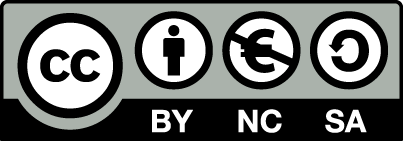 [1] http://creativecommons.org/licenses/by-nc-sa/4.0/ 
Ως Μη Εμπορική ορίζεται η χρήση:
που δεν περιλαμβάνει άμεσο ή έμμεσο οικονομικό όφελος από την χρήση του έργου, για το διανομέα του έργου και αδειοδόχο
που δεν περιλαμβάνει οικονομική συναλλαγή ως προϋπόθεση για τη χρήση ή πρόσβαση στο έργο
που δεν προσπορίζει στο διανομέα του έργου και αδειοδόχο έμμεσο οικονομικό όφελος (π.χ. διαφημίσεις) από την προβολή του έργου σε διαδικτυακό τόπο
Ο δικαιούχος μπορεί να παρέχει στον αδειοδόχο ξεχωριστή άδεια να χρησιμοποιεί το έργο για εμπορική χρήση, εφόσον αυτό του ζητηθεί.
Επεξήγηση όρων χρήσης έργων τρίτων
Δεν επιτρέπεται η επαναχρησιμοποίηση του έργου, παρά μόνο εάν ζητηθεί εκ νέου άδεια από το δημιουργό.
©
διαθέσιμο με άδεια CC-BY
Επιτρέπεται η επαναχρησιμοποίηση του έργου και η δημιουργία παραγώγων αυτού με απλή αναφορά του δημιουργού.
διαθέσιμο με άδεια CC-BY-SA
Επιτρέπεται η επαναχρησιμοποίηση του έργου με αναφορά του δημιουργού, και διάθεση του έργου ή του παράγωγου αυτού με την ίδια άδεια.
διαθέσιμο με άδεια CC-BY-ND
Επιτρέπεται η επαναχρησιμοποίηση του έργου με αναφορά του δημιουργού. 
Δεν επιτρέπεται η δημιουργία παραγώγων του έργου.
διαθέσιμο με άδεια CC-BY-NC
Επιτρέπεται η επαναχρησιμοποίηση του έργου με αναφορά του δημιουργού. 
Δεν επιτρέπεται η εμπορική χρήση του έργου.
Επιτρέπεται η επαναχρησιμοποίηση του έργου με αναφορά του δημιουργού.
και διάθεση του έργου ή του παράγωγου αυτού με την ίδια άδεια
Δεν επιτρέπεται η εμπορική χρήση του έργου.
διαθέσιμο με άδεια CC-BY-NC-SA
διαθέσιμο με άδεια CC-BY-NC-ND
Επιτρέπεται η επαναχρησιμοποίηση του έργου με αναφορά του δημιουργού.
Δεν επιτρέπεται η εμπορική χρήση του έργου και η δημιουργία παραγώγων του.
διαθέσιμο με άδεια 
CC0 Public Domain
Επιτρέπεται η επαναχρησιμοποίηση του έργου, η δημιουργία παραγώγων αυτού και η εμπορική του χρήση, χωρίς αναφορά του δημιουργού.
Επιτρέπεται η επαναχρησιμοποίηση του έργου, η δημιουργία παραγώγων αυτού και η εμπορική του χρήση, χωρίς αναφορά του δημιουργού.
διαθέσιμο ως κοινό κτήμα
χωρίς σήμανση
Συνήθως δεν επιτρέπεται η επαναχρησιμοποίηση του έργου.
Διατήρηση Σημειωμάτων
Οποιαδήποτε αναπαραγωγή ή διασκευή του υλικού θα πρέπει να συμπεριλαμβάνει:
το Σημείωμα Αναφοράς
το Σημείωμα Αδειοδότησης
τη δήλωση Διατήρησης Σημειωμάτων
το Σημείωμα Χρήσης Έργων Τρίτων (εφόσον υπάρχει)
μαζί με τους συνοδευόμενους υπερσυνδέσμους.
Χρηματοδότηση
Το παρόν εκπαιδευτικό υλικό έχει αναπτυχθεί στo πλαίσιo του εκπαιδευτικού έργου του διδάσκοντα.
Το έργο «Ανοικτά Ακαδημαϊκά Μαθήματα στο ΤΕΙ Αθηνών» έχει χρηματοδοτήσει μόνο την αναδιαμόρφωση του εκπαιδευτικού υλικού. 
Το έργο υλοποιείται στο πλαίσιο του Επιχειρησιακού Προγράμματος «Εκπαίδευση και Δια Βίου Μάθηση» και συγχρηματοδοτείται από την Ευρωπαϊκή Ένωση (Ευρωπαϊκό Κοινωνικό Ταμείο) και από εθνικούς πόρους.
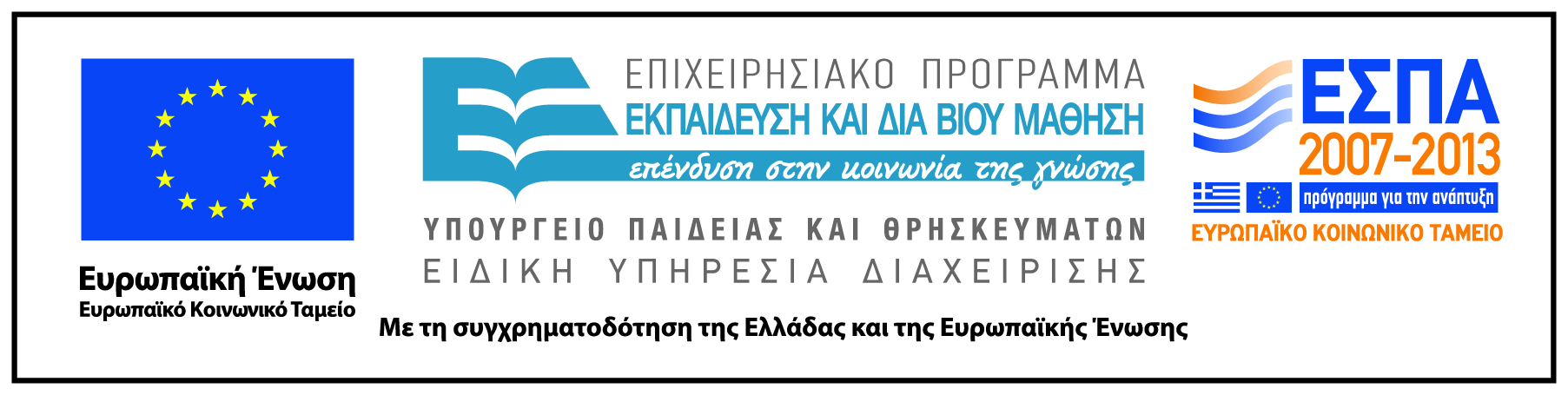